Open-Economy Macroeconomics:
Basic Concepts
CHAPTER
18
© 2018 Cengage Learning®. May not be scanned, copied or duplicated, or posted to a publicly accessible website, in whole or in part, except for use as permitted in a license distributed with a certain product or service or otherwise on a password-protected website or school-approved learning management system for classroom use.
1
[Speaker Notes: This chapter introduces students to such open-economy concepts as net exports, net capital outflows, and real & nominal exchange rates.  

Most of the material in this chapter is not analytical. Students find most of the chapter to be straight-forward.  However, some students have trouble understanding the identity NX = NCO.  

NOTE:  At the end of the Case Study on the U.S. Trade Deficit, I have included a slide with material that does not appear in the textbook, and therefore is not supported in the Study Guide or Test Bank.  It concerns the U.S.’ net indebtedness to the rest of the world.  Please feel free to skip it if you are at all uncomfortable with it.  I’m confident, though, that many instructors and students will find it useful and interesting.  

This PowerPoint chapter concludes with a couple of review questions.]
Look for the answers to these questions:
How are international flows of goods and assets related?
What’s the difference between the real and nominal exchange rate? 
What is “purchasing-power parity,” and how does it explain nominal exchange rates?
© 2018 Cengage Learning®. May not be scanned, copied or duplicated, or posted to a publicly accessible website, in whole or in part, except for use as permitted in a license distributed with a certain product or service or otherwise on a password-protected website or school-approved learning management system for classroom use.
2
Introduction
Trade can make everyone better off.
This chapter introduces basic concepts of international macroeconomics:
The trade balance (trade deficits, surpluses)
International flows of assets
Exchange rates
© 2018 Cengage Learning®. May not be scanned, copied or duplicated, or posted to a publicly accessible website, in whole or in part, except for use as permitted in a license distributed with a certain product or service or otherwise on a password-protected website or school-approved learning management system for classroom use.
3
[Speaker Notes: The first sentence is one of the Ten Principles of Economics from Chapter 1 .]
Basic Concepts
Closed economy
Economy that does not interact with other economies in the world
Open economy
Economy that interacts freely with other economies around the world
It buys and sells goods and services in world product markets
It buys and sells capital assets such as stocks and bonds in world financial markets
© 2018 Cengage Learning®. May not be scanned, copied or duplicated, or posted to a publicly accessible website, in whole or in part, except for use as permitted in a license distributed with a certain product or service or otherwise on a password-protected website or school-approved learning management system for classroom use.
4
The Flow of Goods
Exports
Goods and services that are produced domestically and sold abroad
Imports
Goods and services that are produced abroad and sold domestically
Net exports (Trade balance)
= Value of exports – value of imports
© 2018 Cengage Learning®. May not be scanned, copied or duplicated, or posted to a publicly accessible website, in whole or in part, except for use as permitted in a license distributed with a certain product or service or otherwise on a password-protected website or school-approved learning management system for classroom use.
5
[Speaker Notes: You might point out to students that the clothes they are wearing were probably manufactured abroad and imported, as was the coffee they drank this morning and their smartphones.  We depend on people and companies around the world to produce many of the goods we use every day.  

At the same time, millions of us work for companies that produce the goods and services that people in other countries use every day.]
Active Learning 1		Variables that affect NX
What do you think would happen to U.S. net exports if:
Canada experiences a recession (falling incomes, rising unemployment)
U.S. consumers decide to be patriotic and buy more products “Made in the U.S.A.” 
Prices of goods produced in Mexico rise faster than prices of goods produced in the U.S.
© 2018 Cengage Learning®. May not be scanned, copied or duplicated, or posted to a publicly accessible website, in whole or in part, except for use as permitted in a license distributed with a certain product or service or otherwise on a password-protected website or school-approved learning management system for classroom use.
6
[Speaker Notes: Before telling students the determinants of net exports, this exercise asks students to try to figure out how various events affect NX.  

Even if many students do not figure out the correct answers to all three parts, the exercise still benefits them:  learning occurs when misperceptions are brought out and corrected.]
Active Learning 1			Answers
Canada experiences a recession (falling incomes, rising unemployment)
	U.S. net exports would fall 	due to a fall in Canadian consumers’ 	purchases of U.S. exports

U.S. consumers decide to be patriotic and buy more products “Made in the U.S.A.” 
	U.S. net exports would rise 
	due to a fall in imports
© 2018 Cengage Learning®. May not be scanned, copied or duplicated, or posted to a publicly accessible website, in whole or in part, except for use as permitted in a license distributed with a certain product or service or otherwise on a password-protected website or school-approved learning management system for classroom use.
7
Active Learning 1			Answers
Prices of goods produced in Mexico rise faster than prices of goods produced in the U.S.

This makes U.S. goods more attractive relative to Mexico’s goods.
Exports to Mexico increase, imports from Mexico decrease, so U.S. net exports increase.
© 2018 Cengage Learning®. May not be scanned, copied or duplicated, or posted to a publicly accessible website, in whole or in part, except for use as permitted in a license distributed with a certain product or service or otherwise on a password-protected website or school-approved learning management system for classroom use.
8
Variables that Influence NX
Factors that might influence a country’s exports, imports, and net exports:
Consumers’ preferences for foreign and domestic goods
Prices of goods at home and abroad
Exchange rates at which foreign currency trades for domestic currency
Incomes of consumers at home and abroad
Transportation costs
Government policies
© 2018 Cengage Learning®. May not be scanned, copied or duplicated, or posted to a publicly accessible website, in whole or in part, except for use as permitted in a license distributed with a certain product or service or otherwise on a password-protected website or school-approved learning management system for classroom use.
9
Trade Surpluses & Deficits
Trade surplus (Positive net exports)
Exports are greater than imports
The country sells more goods and services abroad than it buys from other countries
Trade deficit (Negative net exports)
Imports are greater than exports
The country sells fewer goods and services abroad than it buys from other countries 
Balanced trade: Exports equal imports
© 2018 Cengage Learning®. May not be scanned, copied or duplicated, or posted to a publicly accessible website, in whole or in part, except for use as permitted in a license distributed with a certain product or service or otherwise on a password-protected website or school-approved learning management system for classroom use.
10
[Speaker Notes: NX measures the imbalance in a country’s trade in goods and services]
ASK THE EXPERTS
Trade Balances and Trade Negotiations
“A typical country can increase its citizens’ welfare by enacting policies that would increase its trade surplus (or decrease its trade deficit).”
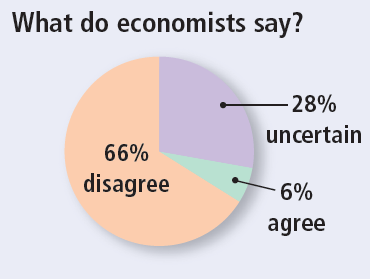 © 2018 Cengage Learning®. May not be scanned, copied or duplicated, or posted to a publicly accessible website, in whole or in part, except for use as permitted in a license distributed with a certain product or service or otherwise on a password-protected website or school-approved learning management system for classroom use.
11
[Speaker Notes: This ‘Ask the experts’ feature provides the opportunity for class discussion.  
After showing the statement, you can ask your students to choose one of the options: agree, disagree, or uncertain. You can collect their answers in a variety of ways: show of hands, ballot, clicker system, etc. If time permits, you can allow students to group and discuss some of the reasons they chose their answer. 
Ask the students to share with the class their reasons. Their answers will vary.]
ASK THE EXPERTS
Trade Balances and Trade Negotiations
“An important reason why many workers in Michigan and Ohio have lost jobs in recent years is because US presidential administrations over the past 30 years have not been tough enough in trade negotiations.”
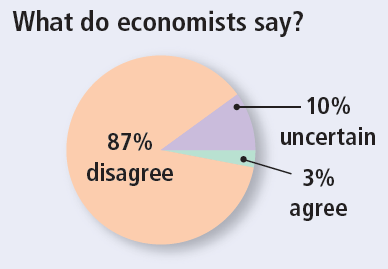 © 2018 Cengage Learning®. May not be scanned, copied or duplicated, or posted to a publicly accessible website, in whole or in part, except for use as permitted in a license distributed with a certain product or service or otherwise on a password-protected website or school-approved learning management system for classroom use.
12
[Speaker Notes: This ‘Ask the experts’ feature provides the opportunity for class discussion.  
After showing the statement, you can ask your students to choose one of the options: agree, disagree, or uncertain. You can collect their answers in a variety of ways: show of hands, ballot, clicker system, etc. If time permits, you can allow students to group and discuss some of the reasons they chose their answer. 
Ask the students to share with the class their reasons. Their answers will vary.]
The U.S. Economy’s Increasing Openness
Percent of GDP
Imports
Exports
© 2018 Cengage Learning®. May not be scanned, copied or duplicated, or posted to a publicly accessible website, in whole or in part, except for use as permitted in a license distributed with a certain product or service or otherwise on a password-protected website or school-approved learning management system for classroom use.
13
[Speaker Notes: The main features of this data are:

1) Over time, the trend is clearly upward.  Imports increase from 4% of GDP in 1960 to 16% in the mid-2000s.  Exports increase from 5% of GDP in 1960 to about 13% in the late 2000s, before the global recession.  

2) The emergence of persistent trade deficits.  Until about 1981–82, the lines representing exports and imports are fairly close together in most years.  Starting around 1982, imports exceed exports in every year, with the gap between them (representing the trade deficit) becoming quite large in some years, especially the mid-2000s.  

3) Around 2008, both imports and exports fall sharply, coinciding with the global recession.  Imports fell because the Great Recession reduced incomes in the U.S., which, in turn, reduced U.S. demand for foreign products.  Exports fell because of falling incomes in the countries that purchase U.S. products.  

In the book, the case study “The Increasing Openness of the U.S. Economy” gives a nice discussion of the factors that explain the increase in the U.S.’ international trade. 

I constructed the series in this figure from quarterly, seasonally adjusted data on nominal GDP, exports, and imports.  

Original source:  U.S. Dept of Commerce, Bureau of Economic Analysis

I obtained the data from:  http://research.stlouisfed.org/fred2/, series EXPGS, IMPGS, and GDP.]
The Flow of Financial Resources
Net capital outflow, NCO (net foreign investment)
Purchase of foreign assets by domestic residents
Foreign direct investment
Foreign portfolio investment
Minus the purchase of domestic assets by foreigners
© 2018 Cengage Learning®. May not be scanned, copied or duplicated, or posted to a publicly accessible website, in whole or in part, except for use as permitted in a license distributed with a certain product or service or otherwise on a password-protected website or school-approved learning management system for classroom use.
14
[Speaker Notes: The flow of capital abroad takes two forms:
- Foreign direct investment:  Domestic residents actively manage the foreign investment, e.g., McDonalds opens a fast-food outlet in Moscow.
- Foreign portfolio investment:  Domestic residents purchase foreign stocks or bonds, supplying “loanable funds” to a foreign firm.]
The Flow of Capital
NCO measures the imbalance in a country’s trade in assets:
When NCO > 0, “capital outflow”
Domestic purchases of foreign assets exceed foreign purchases of domestic assets
When NCO < 0, “capital inflow”
Foreign purchases of domestic assets exceed domestic purchases of foreign assets
© 2018 Cengage Learning®. May not be scanned, copied or duplicated, or posted to a publicly accessible website, in whole or in part, except for use as permitted in a license distributed with a certain product or service or otherwise on a password-protected website or school-approved learning management system for classroom use.
15
Variables that Influence NCO
Real interest rates paid on foreign assets
Real interest rates paid on domestic assets
Perceived risks of holding foreign assets
Government policies affecting foreign ownership of domestic assets
© 2018 Cengage Learning®. May not be scanned, copied or duplicated, or posted to a publicly accessible website, in whole or in part, except for use as permitted in a license distributed with a certain product or service or otherwise on a password-protected website or school-approved learning management system for classroom use.
16
The Equality of NX and NCO
An accounting identity:  NCO = NX 
Every transaction that affects NX also affects NCO by the same amount (and vice versa)
When a foreigner purchases a good from the U.S., 
U.S. exports and NX increase
The foreigner pays with currency or assets, so the U.S. acquires some foreign assets, causing NCO to rise.
© 2018 Cengage Learning®. May not be scanned, copied or duplicated, or posted to a publicly accessible website, in whole or in part, except for use as permitted in a license distributed with a certain product or service or otherwise on a password-protected website or school-approved learning management system for classroom use.
17
The Equality of NX and NCO
An accounting identity:  NCO = NX 
Every transaction that affects NX also affects NCO by the same amount (and vice versa)
When a U.S. citizen buys foreign goods, 
U.S. imports rise, NX falls
The U.S. buyer pays with U.S. dollars or assets, so the other country acquires U.S. assets, causing U.S. NCO to fall.
© 2018 Cengage Learning®. May not be scanned, copied or duplicated, or posted to a publicly accessible website, in whole or in part, except for use as permitted in a license distributed with a certain product or service or otherwise on a password-protected website or school-approved learning management system for classroom use.
18
[Speaker Notes: The top half of this slide duplicates the previous one—intentionally.  View both slides in “slide show” or presentation mode and you’ll see why.]
The Equality of NX and NCO
An accounting identity:  NCO = NX 
Arises because every transaction that affects NX also affects NCO by the same amount (and vice versa)
© 2018 Cengage Learning®. May not be scanned, copied or duplicated, or posted to a publicly accessible website, in whole or in part, except for use as permitted in a license distributed with a certain product or service or otherwise on a password-protected website or school-approved learning management system for classroom use.
19
[Speaker Notes: Identity: NCO = NX
Net exports (NX): Imbalance between a country’s exports and its imports
Net capital outflow (NCO): Imbalance between amount of foreign assets bought by domestic residents and the amount of domestic assets bought by foreigners.]
Saving and Investment
Open economy: Y = C + I + G + NX
National saving: S = Y – C – G 
Y – C – G = I + NX
S = I + NX
NX = NCO
S = I + NCO
Saving = Domestic investment + Net capital outflow
© 2018 Cengage Learning®. May not be scanned, copied or duplicated, or posted to a publicly accessible website, in whole or in part, except for use as permitted in a license distributed with a certain product or service or otherwise on a password-protected website or school-approved learning management system for classroom use.
20
International Flows
Trade surplus: Exports > Imports
Net exports > 0
Y > Domestic spending (C+I+G)
S > I
NCO > 0
Trade deficit: Exports < Imports
Net exports < 0
Y < Domestic spending (C+I+G)
S < I
NCO < 0
© 2018 Cengage Learning®. May not be scanned, copied or duplicated, or posted to a publicly accessible website, in whole or in part, except for use as permitted in a license distributed with a certain product or service or otherwise on a password-protected website or school-approved learning management system for classroom use.
21
[Speaker Notes: When S > I, the excess loanable funds flow abroad in the form of positive net capital outflow. 
When S < I, foreigners are financing some of the country’s investment, and NCO < 0. 
Balanced trade : Exports = Imports
Net exports = 0
Y = Domestic spending (C+I+G)
S = I
NCO = 0]
Is the U.S. trade deficit a national problem?
Before 1980
National saving and domestic investment were close: small net capital outflow (between – 1 and 1 % of GDP)
After 1980
National saving – often falling below domestic investment
Sizable trade deficits, substantial inflows of capital
Net capital outflow is often a large negative number
© 2018 Cengage Learning®. May not be scanned, copied or duplicated, or posted to a publicly accessible website, in whole or in part, except for use as permitted in a license distributed with a certain product or service or otherwise on a password-protected website or school-approved learning management system for classroom use.
22
[Speaker Notes: This and the next few slides cover material from the textbook “Case Study:  Is the U.S. Trade Deficit a National Problem?”

The United States, “The world’s largest debtor” 
Borrowing heavily in world financial markets during the past three decades to finance large trade deficits.]
Is the U.S. trade deficit a national problem?
Unbalanced fiscal policy: 1980 to 1987
Flow of capital into the U.S. declines due to a fall in national saving
An investment boom: 1991 to 2000
Increase flow of capital
Saving increased 
Government budget surplus
Investment increased
© 2018 Cengage Learning®. May not be scanned, copied or duplicated, or posted to a publicly accessible website, in whole or in part, except for use as permitted in a license distributed with a certain product or service or otherwise on a password-protected website or school-approved learning management system for classroom use.
23
[Speaker Notes: The U.S. trade deficit reached record levels in 2006 and remained high in 2007–2008.  
Recall, NX = S – I = NCO.  
A trade deficit means I > S, so the nation borrows the difference from foreigners.  
In 2007, foreign purchases of U.S. assets exceeded U.S. purchases of foreign assets by  $775 million.  
Such deficits have been the norm since 1980.]
Is the U.S. trade deficit a national problem?
An economic downturn and recovery: 2000 to 2015 
2000-2009, saving and investment fell by about 6 percentage points.
Investment: tough economic times made capital accumulation less profitable
Saving: government began running extraordinarily large budget deficits 
2009-2015, as the economy recovered, saving and investment increased by about 3 percentage points
© 2018 Cengage Learning®. May not be scanned, copied or duplicated, or posted to a publicly accessible website, in whole or in part, except for use as permitted in a license distributed with a certain product or service or otherwise on a password-protected website or school-approved learning management system for classroom use.
24
Is the U.S. trade deficit a national problem?
Trade deficit: by a fall in saving (1980s)
The nation is putting away less of its income to provide for its future
Better to have foreigners invest in the U.S. economy than no one at all
Trade deficit: by an investment boom (1990s)
Economy is borrowing from abroad to finance the purchase of new capital goods
For lower return on investment - debts will look less desirable
© 2018 Cengage Learning®. May not be scanned, copied or duplicated, or posted to a publicly accessible website, in whole or in part, except for use as permitted in a license distributed with a certain product or service or otherwise on a password-protected website or school-approved learning management system for classroom use.
25
[Speaker Notes: Why U.S. saving has been less than investment:
- In the 1980s and early 2000s, huge government budget deficits and low private saving depressed national saving.  
- In the 1990s, national saving increased as the economy grew, but domestic investment increased even faster due to the information technology boom.]
U.S. Saving, Investment, and NCO, 1950–2016
Investment
Saving
(% of GDP)
NCO
© 2018 Cengage Learning®. May not be scanned, copied or duplicated, or posted to a publicly accessible website, in whole or in part, except for use as permitted in a license distributed with a certain product or service or otherwise on a password-protected website or school-approved learning management system for classroom use.
26
[Speaker Notes: This graph combines panels (a) and (b) of Figure 2 in the textbook.  

National saving is constructed as Y – C – G.  Investment is gross private domestic investment.  NCO is constructed as S – I.  

Source:  U.S. Department of Commerce.  

I obtained the data from:  http://research.stlouisfed.org/fred2/
Series:  GDP (for Y), GPDI (for I), GCE (for G), PCEC (for C).  All data are quarterly, SAAR, billions of current dollars.  
Use this for updated data: https://fred.stlouisfed.org/graph/?g=5nTm (download as excel file to get updated data)]
Is the U.S. trade deficit a national problem?
Is the U.S. trade deficit a problem?  
The extra capital stock from the ’90s investment boom may well yield large returns.
The fall in saving of the ’80s and ’00s, while not desirable, at least did not depress domestic investment, since firms could borrow from abroad.
A country, like a person, can go into debt for good reasons or bad ones.  
A trade deficit is not necessarily a problem, but might be a symptom of a problem.
© 2018 Cengage Learning®. May not be scanned, copied or duplicated, or posted to a publicly accessible website, in whole or in part, except for use as permitted in a license distributed with a certain product or service or otherwise on a password-protected website or school-approved learning management system for classroom use.
27
[Speaker Notes: This slide mirrors the discussion at the end of the textbook’s case study “Is the U.S. Trade Deficit a National Problem?”

The following slide does not.]
The U.S. Trade Deficit
as of 6-30-2016   
People abroad owned $31.6 trillion in U.S. assets.
U.S. residents owned $24.1 trillion in foreign assets.
U.S.’ net indebtedness to other countries = $7.5 trillion.
Higher than every other country’s  
hence, U.S. is “world’s biggest debtor nation.”
© 2018 Cengage Learning®. May not be scanned, copied or duplicated, or posted to a publicly accessible website, in whole or in part, except for use as permitted in a license distributed with a certain product or service or otherwise on a password-protected website or school-approved learning management system for classroom use.
28
[Speaker Notes: The material on this slide is NOT IN THE TEXTBOOK, AND NOT SUPPORTED WITH STUDY GUIDE OR TEST BANK QUESTIONS.  Therefore, you may wish to skip this slide. In case you do, I have omitted it from the student handout file for this chapter.  But I hope you’ll consider keeping it.  Students find it interesting, and it is the logical conclusion of the case study.  

U.S. assets are generally considered less risky than other countries’ assets, so the U.S. has been able to borrow from abroad at lower interest rates than it receives on its assets abroad.  

As a result, total interest payments the U.S. makes to foreigners are not much different than the total interest the U.S. earns on its foreign assets, even though the U.S. owes foreigners a lot more than foreigners owe the U.S.  

Hence, the multi-trillion dollar net debt is not much of a drain on U.S. income.  Not at this point.  

But that could change.  As the U.S. debt continues to grow, foreigners may require higher interest rates to continue to supply the U.S. with the capital it needs to finance its trade deficits.  If so, servicing the U.S.’ net debt will become an increasing drain on future U.S. income

Data source:  Bureau of Economic Analysis, U.S. Department of Commerce:
http://www.bea.gov/newsreleases/international/intinv/intinvnewsrelease.htm]
The Nominal Exchange Rate
Nominal exchange rate:  
Rate at which one country’s currency trades for another
We express all exchange rates as foreign currency per unit of domestic currency.  
Some exchange rates,12 July 2016, per US$
Canadian dollar:  	   1.31
Euro:  			    0.90
Japanese yen:  	104.13
Mexican peso:  		  18.39
© 2018 Cengage Learning®. May not be scanned, copied or duplicated, or posted to a publicly accessible website, in whole or in part, except for use as permitted in a license distributed with a certain product or service or otherwise on a password-protected website or school-approved learning management system for classroom use.
29
[Speaker Notes: Just before you teach this, consider updating the data with the latest available.  One convenient place for exchange rate data is 

http://www.xe.com/]
Prices for International Transactions
Appreciation (or “strengthening”)
Increase in the value of a currency as measured by the amount of foreign currency it can buy
Example: dollar appreciation 
Exchange rate (old) = 80 yen per dollar
Exchange rate (new) = 90 yen per dollar
(Yen depreciation)
© 2018 Cengage Learning®. May not be scanned, copied or duplicated, or posted to a publicly accessible website, in whole or in part, except for use as permitted in a license distributed with a certain product or service or otherwise on a password-protected website or school-approved learning management system for classroom use.
30
Prices for International Transactions
Depreciation (or “weakening”)
Decrease in the value of a currency
As measured by the amount of foreign currency it can buy
Example: dollar depreciation 
Exchange rate (old) = 80 yen per dollar
Exchange rate (new) = 70 yen per dollar
(Yen appreciation)
© 2018 Cengage Learning®. May not be scanned, copied or duplicated, or posted to a publicly accessible website, in whole or in part, except for use as permitted in a license distributed with a certain product or service or otherwise on a password-protected website or school-approved learning management system for classroom use.
31
The Real Exchange Rate
Real exchange rate:
Rate at which the goods and services of one country trade for the goods and services of another
Real exchange rate = e x P / P*
Where
P = 	domestic price
P* = foreign price (in foreign currency)
e = nominal exchange rate (foreign currency per unit of domestic currency)
© 2018 Cengage Learning®. May not be scanned, copied or duplicated, or posted to a publicly accessible website, in whole or in part, except for use as permitted in a license distributed with a certain product or service or otherwise on a password-protected website or school-approved learning management system for classroom use.
32
Example With One Good
A Big Mac costs $2.50 in U.S., 400 yen in Japan
e = 120 yen per $
e x P = price in yen of a U.S. Big Mac
	=  (120 yen per $)  x  ($2.50 per Big Mac)
	= 300 yen per U.S. Big Mac
Compute the real exchange rate:
	e x P / P* = 300 yen per U.S. Big Mac / 400 yen per Japanese Big Mac = 
	=  0.75 Japanese Big Macs per U.S. Big Mac
© 2018 Cengage Learning®. May not be scanned, copied or duplicated, or posted to a publicly accessible website, in whole or in part, except for use as permitted in a license distributed with a certain product or service or otherwise on a password-protected website or school-approved learning management system for classroom use.
33
[Speaker Notes: This example shows that the real exchange rate is the price of domestic goods relative to the price of foreign goods.]
Interpreting the Real Exchange Rate
“The real exchange rate = 0.75 Japanese Big Macs per U.S. Big Mac”
Correct interpretation:  To buy a Big Mac in the U.S., a Japanese citizen must sacrifice an amount that could purchase 0.75 Big Macs in Japan.
© 2018 Cengage Learning®. May not be scanned, copied or duplicated, or posted to a publicly accessible website, in whole or in part, except for use as permitted in a license distributed with a certain product or service or otherwise on a password-protected website or school-approved learning management system for classroom use.
34
[Speaker Notes: Students sometimes interpret the real exchange rate literally—a Japanese citizen can exchange ¾ of a Japanese burger for an American one—which they (rightly) consider ridiculous.  

This slide gives the correct interpretation.  

If you wish, you can give students this information verbally rather than showing the slide.]
Active Learning 2		Compute a real exchange rate
e = 10 pesos per $
price of a tall Starbucks Latte: 
P = $3 in U.S.,  
P* = 24 pesos in Mexico
What is the price of a U.S. latte measured in pesos?  
Calculate the real exchange rate, measured as Mexican lattes per U.S. latte.
© 2018 Cengage Learning®. May not be scanned, copied or duplicated, or posted to a publicly accessible website, in whole or in part, except for use as permitted in a license distributed with a certain product or service or otherwise on a password-protected website or school-approved learning management system for classroom use.
35
Active Learning 2			Answers
e = 10 pesos per $
price of a tall Starbucks Latte: 
P = $3 in U.S.,  P* = 24 pesos in Mexico
What is the price of a U.S. latte measured in pesos?  
e x P = (10 pesos per $)  x  (3 $ per U.S. latte)
	    = 30 pesos per U.S. latte
Calculate the real exchange rate, measured as Mexican lattes per U.S. latte.
e x P / P* = 30 pesos per U.S. latte / 24 pesos per Mexican latte =  1.25 Mexican lattes per U.S. latte
© 2018 Cengage Learning®. May not be scanned, copied or duplicated, or posted to a publicly accessible website, in whole or in part, except for use as permitted in a license distributed with a certain product or service or otherwise on a password-protected website or school-approved learning management system for classroom use.
36
The Real Exchange Rate With Many Goods
Real exchange rate = (e x P)/P* 
= price of a domestic basket of goods relative to price of a foreign basket of goods
P = U.S. price level, e.g., Consumer Price Index, measures the price of a basket of goods
P* = foreign price level
If U.S. real exchange rate appreciates, U.S. goods become more expensive relative to foreign goods.
© 2018 Cengage Learning®. May not be scanned, copied or duplicated, or posted to a publicly accessible website, in whole or in part, except for use as permitted in a license distributed with a certain product or service or otherwise on a password-protected website or school-approved learning management system for classroom use.
37
[Speaker Notes: Depreciation (fall) in the U.S. real exchange rate:
U.S. goods: cheaper relative to foreign goods
Consumers at home and abroad buy more U.S. goods and fewer goods from other countries
Higher exports, 
Lower imports
Higher net exports

An appreciation (rise) in the U.S. real exchange rate:
U.S. goods - more expensive compared to foreign goods
Consumers at home and abroad - buy fewer U.S. goods and more goods from other countries
Lower exports, 
Higher imports
Lower net exports]
The Law of One Price
Law of one price:  
A good should sell for the same price in all markets
Arbitrage
Take advantage of price differences for the same item in different markets
© 2018 Cengage Learning®. May not be scanned, copied or duplicated, or posted to a publicly accessible website, in whole or in part, except for use as permitted in a license distributed with a certain product or service or otherwise on a password-protected website or school-approved learning management system for classroom use.
38
Example: The Law of One Price
Coffee sells for $4/pound in Seattle and $5/pound in Boston; can be costlessly transported. 
Opportunity for arbitrage: making a quick profit by buying coffee in Seattle and selling it in Boston.  
Drives up the price in Seattle and drives down the price in Boston, until the two prices are equal.
© 2018 Cengage Learning®. May not be scanned, copied or duplicated, or posted to a publicly accessible website, in whole or in part, except for use as permitted in a license distributed with a certain product or service or otherwise on a password-protected website or school-approved learning management system for classroom use.
39
Purchasing-Power Parity, PPP
Purchasing-power parity
Theory of exchange rates
A unit of any given currency should be able to buy the same quantity of goods in all countries
Basic logic of purchasing-power parity
Based on the law of one price
A good must sell for the same price in all locations
© 2018 Cengage Learning®. May not be scanned, copied or duplicated, or posted to a publicly accessible website, in whole or in part, except for use as permitted in a license distributed with a certain product or service or otherwise on a password-protected website or school-approved learning management system for classroom use.
40
price of Japanese Big Mac, in yen
price of U.S. Big Mac, in yen
Example: Purchasing-Power Parity (PPP)
Example:  The “basket” contains a Big Mac. 
P = price of U.S. Big Mac (in dollars)
P* = price of Japanese Big Mac (in yen)
e = exchange rate, yen per dollar
According to PPP,
e x P  =  P*
Solve for e we get: e = P* / P
© 2018 Cengage Learning®. May not be scanned, copied or duplicated, or posted to a publicly accessible website, in whole or in part, except for use as permitted in a license distributed with a certain product or service or otherwise on a password-protected website or school-approved learning management system for classroom use.
41
Implications of PPP
If purchasing power of the dollar is always the same at home and abroad
Then the real exchange rate cannot change
Theory of purchasing-power parity
Nominal exchange rate between the currencies of two countries
Must reflect the price levels in those countries
© 2018 Cengage Learning®. May not be scanned, copied or duplicated, or posted to a publicly accessible website, in whole or in part, except for use as permitted in a license distributed with a certain product or service or otherwise on a password-protected website or school-approved learning management system for classroom use.
42
Implications of PPP
Implications:
Nominal exchange rates change when price levels change
When a central bank in any country increases the money supply  
And causes the price level to rise
It also causes that country’s currency to depreciate relative to other currencies in the world
© 2018 Cengage Learning®. May not be scanned, copied or duplicated, or posted to a publicly accessible website, in whole or in part, except for use as permitted in a license distributed with a certain product or service or otherwise on a password-protected website or school-approved learning management system for classroom use.
43
[Speaker Notes: If the two countries have different inflation rates, then e will change over time:
- If inflation is higher in Mexico than in the U.S., then P* rises faster than P, so e rises—the dollar appreciates against the peso.
- If inflation is higher in the U.S. than in Japan, then P rises faster than P*, so e falls—the dollar depreciates against the yen.
The case study ‘The hamburger standard’ takes a look at the price of a Big Mac around the world, and compares the predicted with the actual exchange rates. (And while they are not exactly the same, they are a reasonable first approximation)]
Limitations of PPP
Theory of purchasing-power parity does not always hold in practice
Many goods are not easily traded
Price differences on such goods cannot be arbitraged away
Even tradable goods are not always perfect substitutes
Price differences reflect taste differences
© 2018 Cengage Learning®. May not be scanned, copied or duplicated, or posted to a publicly accessible website, in whole or in part, except for use as permitted in a license distributed with a certain product or service or otherwise on a password-protected website or school-approved learning management system for classroom use.
44
Limitations of PPP
Purchasing-power parity
Not a perfect theory of exchange-rate determination
Real exchange rates fluctuate over time
Large and persistent movements in nominal exchange rates
Typically reflect changes in price levels at home and abroad
© 2018 Cengage Learning®. May not be scanned, copied or duplicated, or posted to a publicly accessible website, in whole or in part, except for use as permitted in a license distributed with a certain product or service or otherwise on a password-protected website or school-approved learning management system for classroom use.
45
[Speaker Notes: For example, PPP implies: the greater a country’s inflation rate, the faster its currency should depreciate (relative to a low-inflation country like the US).  
The data support this prediction (see graph on next slide)

At this point in the textbook, there appears a graph (Figure 3) which shows Germany’s exchange rate during its interwar hyperinflation.  The graph makes the point very clearly that, in this particular case, high inflation is accompanied by a similarly high depreciation.  

For the sake of variety, and to show students that this relationship holds more generally, I show on the next slide a scatterplot of data on exchange rate depreciation and inflation rates for a cross-section of countries.  The message is the same:  the higher a country’s inflation rate, the greater will be the rate at which the country’s exchange rate depreciates.]
Inflation & Depreciation in a Cross-Sectionof 31 Countries
Ukraine
Romania
Brazil
Argentina
Mexico
Canada
Kenya
Japan
0
Average 
annual depreciationrelative to US dollar1993–2003 (log scale)
Avg annual CPI inflation 1993–2003 (log scale)
© 2018 Cengage Learning®. May not be scanned, copied or duplicated, or posted to a publicly accessible website, in whole or in part, except for use as permitted in a license distributed with a certain product or service or otherwise on a password-protected website or school-approved learning management system for classroom use.
46
[Speaker Notes: Due to the vast variation across countries, the relationship is easier to see using a log scale on both axes.  As it turns out, the U.S. dollar appreciated against most currencies during 1993–2003, so I didn’t have to worry about logs of negative numbers.

Source:  World Development Indicators (WDI online database), World Bank
The website is:  http://devdata.worldbank.org/dataonline/
However, you either need to pay for a subscription to use this database, or to purchase the database on CD-ROM from the World Bank.  

The included countries are:  Argentina, Australia, Bolivia, Brazil, Canada, Chile, China, Colombia, Egypt, Ethiopia, India, Indonesia, Israel, Japan, Kenya, S. Korea, Mexico, Mongolia, Morocco, Peru, Philippines, Poland, Portugal, Romania, Singapore, South Africa, Sudan, Thailand, Turkey, Ukraine, and Zimbabwe.

My selection of countries for this chart was not purely random—I just looked down the list of countries with available data, and picked a handful, aiming for diversity.  Please be assured:  I did not include or exclude any countries based on whether they support PPP or not.  Really!   

But I did use 10-year averages because PPP doesn’t work as well over short time horizons.]
Active Learning 3	Chapter review questions
1. Which of the following statements about a country with a trade deficit is not true?
A.	Exports < imports
B.	Net capital outflow < 0
C.	Investment < saving
D.	Y  <  C + I + G  
2. A Ford Escape SUV sells for $24,000 in the U.S. and 720,000 rubles in Russia. If purchasing-power parity holds, what is the nominal exchange rate (rubles per dollar)?
© 2018 Cengage Learning®. May not be scanned, copied or duplicated, or posted to a publicly accessible website, in whole or in part, except for use as permitted in a license distributed with a certain product or service or otherwise on a password-protected website or school-approved learning management system for classroom use.
47
[Speaker Notes: These review questions are not hard, but will give students—and you—a quick check of their understanding.  

If you wish, you can change the slide title from “Chapter review questions” to “Practice exam questions” or “Old exam questions.”  Anything with the word “exam” always gets students’ attention!]
Active Learning 3				Answers
1. Which of the following statements about a country with a trade deficit is not true?
A.	Exports < imports
B.	Net capital outflow < 0
C.	Investment < saving
D. Y  <  C + I + G
A trade deficit means NX < 0.  
Since NX = S – I, a trade deficit implies I > S.
© 2018 Cengage Learning®. May not be scanned, copied or duplicated, or posted to a publicly accessible website, in whole or in part, except for use as permitted in a license distributed with a certain product or service or otherwise on a password-protected website or school-approved learning management system for classroom use.
48
Active Learning 3				Answers
2. A Ford Escape SUV sells for $24,000 in the U.S. and 720,000 rubles in Russia. If purchasing-power parity holds, what is the nominal exchange rate (rubles per dollar)?
P* = 720,000 rubles
P = $24,000
e = P*/P = 720000/24000 = 30 rubles per dollar
© 2018 Cengage Learning®. May not be scanned, copied or duplicated, or posted to a publicly accessible website, in whole or in part, except for use as permitted in a license distributed with a certain product or service or otherwise on a password-protected website or school-approved learning management system for classroom use.
49
Summary
Net exports are the value of domestic goods and services sold abroad (exports) minus the value of foreign goods and services sold domestically (imports).
Net capital outflow is the acquisition of foreign assets by domestic residents (capital outflow) minus the acquisition of domestic assets by foreigners (capital inflow). 
An economy’s net capital outflow = its net exports 
Because every international transaction involves an exchange of an asset for a good or service.
© 2018 Cengage Learning®. May not be scanned, copied or duplicated, or posted to a publicly accessible website, in whole or in part, except for use as permitted in a license distributed with a certain product or service or otherwise on a password-protected website or school-approved learning management system for classroom use.
50
Summary
An economy’s saving can be used either to finance investment at home or to buy assets abroad. 
National saving equals domestic investment plus net capital outflow.
The nominal exchange rate is the relative price of the currency of two countries, and the real exchange rate is the relative price of the goods and services of two countries. 
When the nominal exchange rate changes so that each dollar buys more foreign currency, the dollar is said to appreciate or strengthen.
© 2018 Cengage Learning®. May not be scanned, copied or duplicated, or posted to a publicly accessible website, in whole or in part, except for use as permitted in a license distributed with a certain product or service or otherwise on a password-protected website or school-approved learning management system for classroom use.
51
Summary
When the nominal exchange rate changes so that each dollar buys less foreign currency, the dollar is said to depreciate or weaken.
According to the theory of PPP, a dollar (or a unit of any other currency) should be able to buy the same quantity of goods in all countries.
- Implies that the nominal exchange rate between the currencies of two countries should reflect the price levels in those countries. 
- Countries with relatively high inflation should have depreciating currencies, and countries with relatively low inflation should have appreciating currencies.
© 2018 Cengage Learning®. May not be scanned, copied or duplicated, or posted to a publicly accessible website, in whole or in part, except for use as permitted in a license distributed with a certain product or service or otherwise on a password-protected website or school-approved learning management system for classroom use.
52